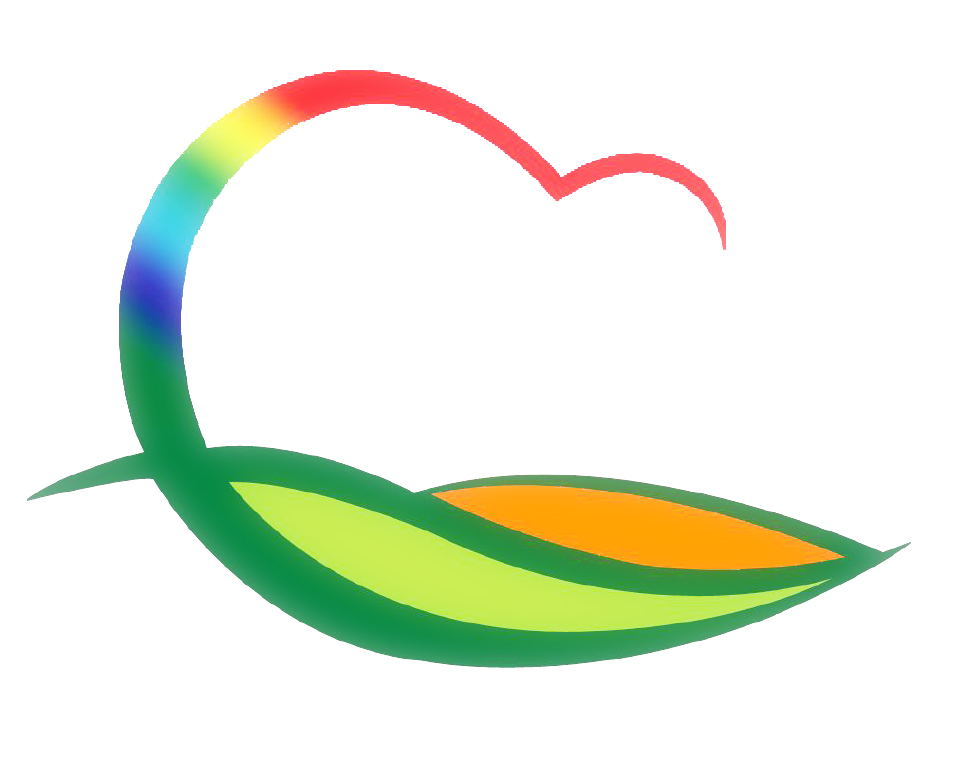 민  원  과
3-1. 하반기 주민등록 사실조사
10. 26.(월) ~ 12. 16.(월) 
거주지 변동에 따른 미신고자, 위장전입 등 조사
조사에 따른 주민등록표 정리
3-2. 부동산특별조치법 운영 현황 점검
11. 12.(목) / 도 토지정보과(부동산정보팀장 외 1명)
부동산특별조치법 운영현황 및 건의사항 점검
3-3. 부동산중개업소 합동 지도·점검
관내 5개 중개업소
도·시·군 합동 지도 점검 실시로 불법 중개행위 사전예방